Small Equipment Identification
Measuring Spoon
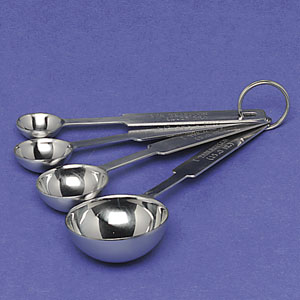 Rubber Scraper / Spatula
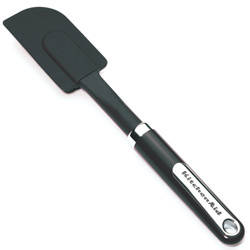 Tongs
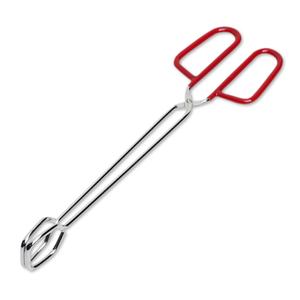 Vegetable Peeler
Candy Thermometer
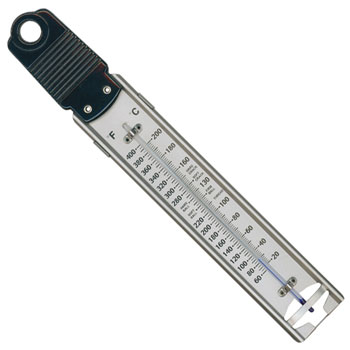 Straight Edge Spatula
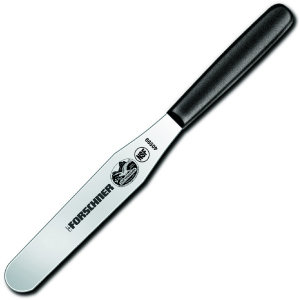 Spatula
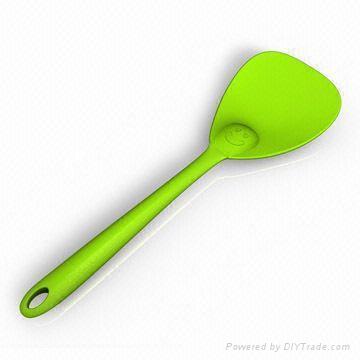 Slotted Spoon
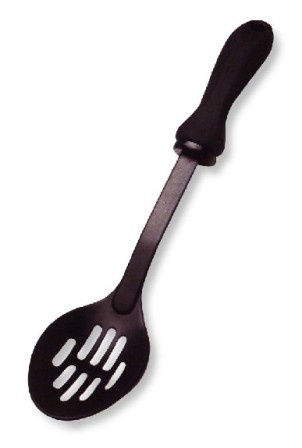 Liquid Measuring Cup
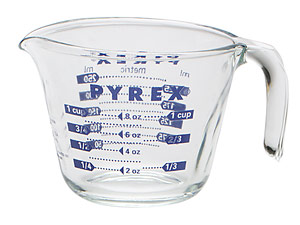 Wisk
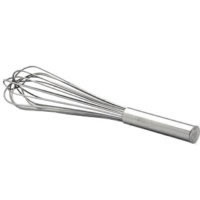 Colander
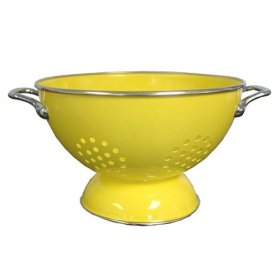 Sifter
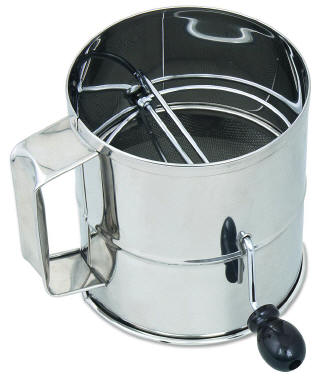 Rolling Pin
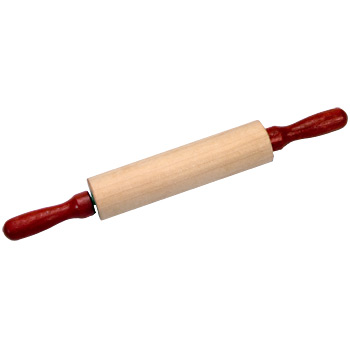 Kitchen Scissors / Shears
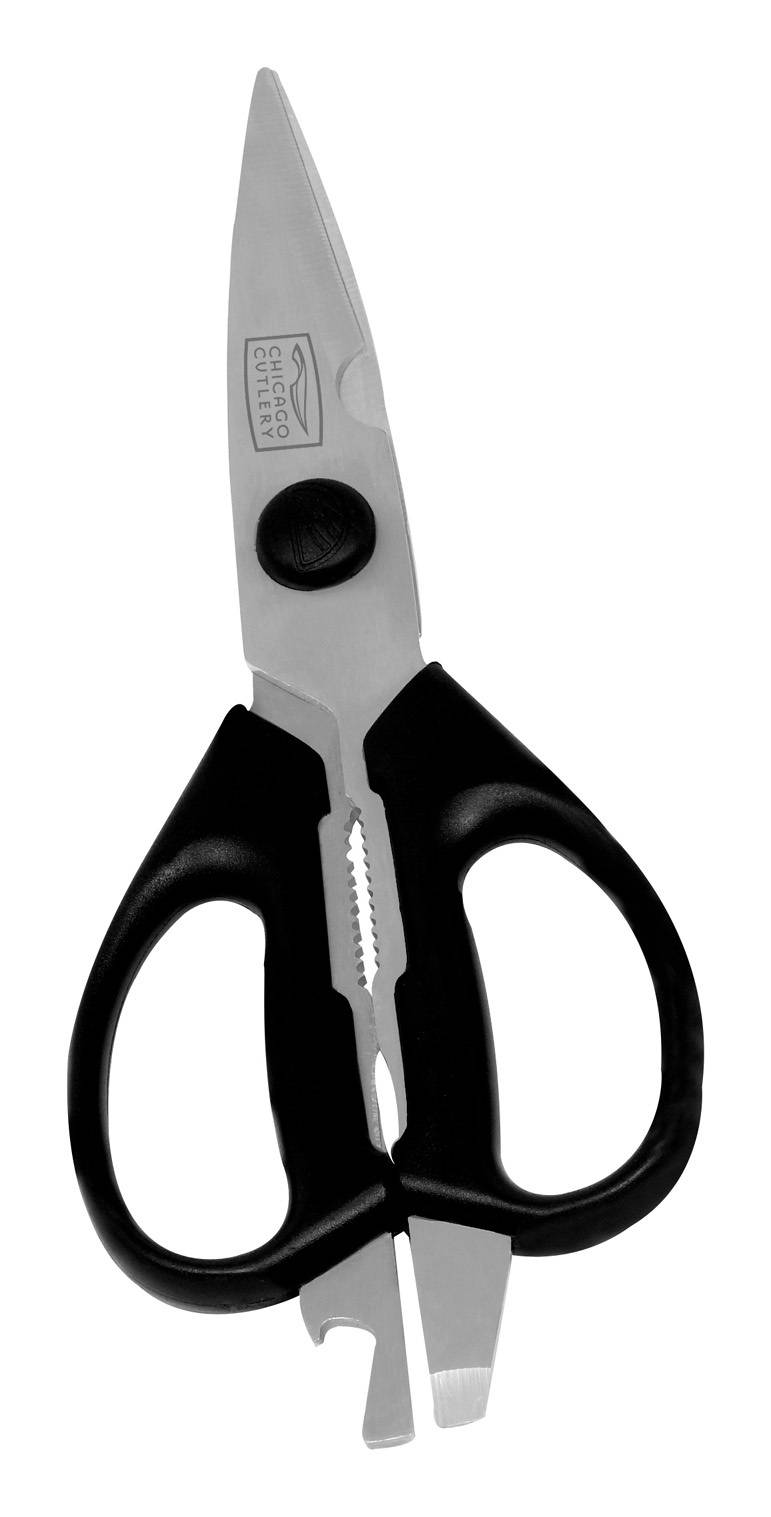 Grater
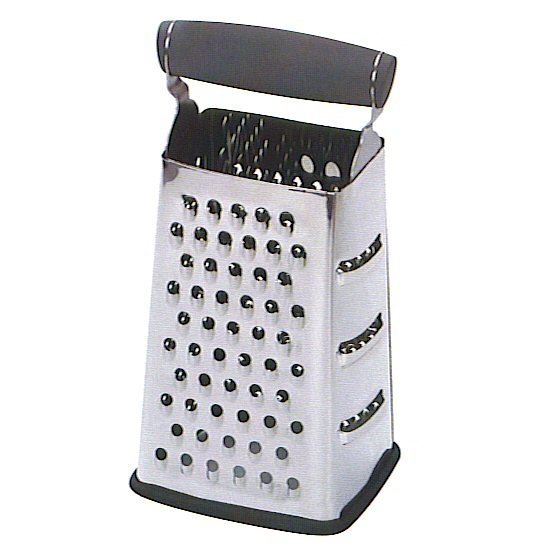 Baster
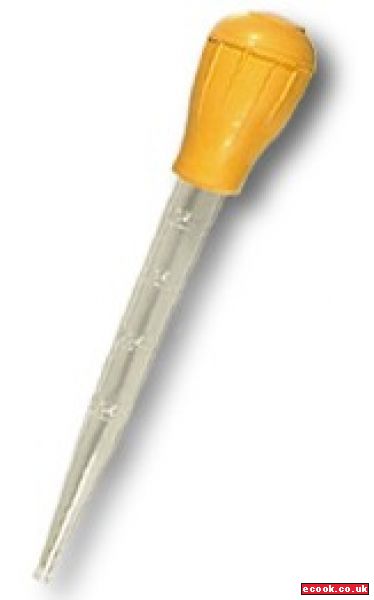 Sieve
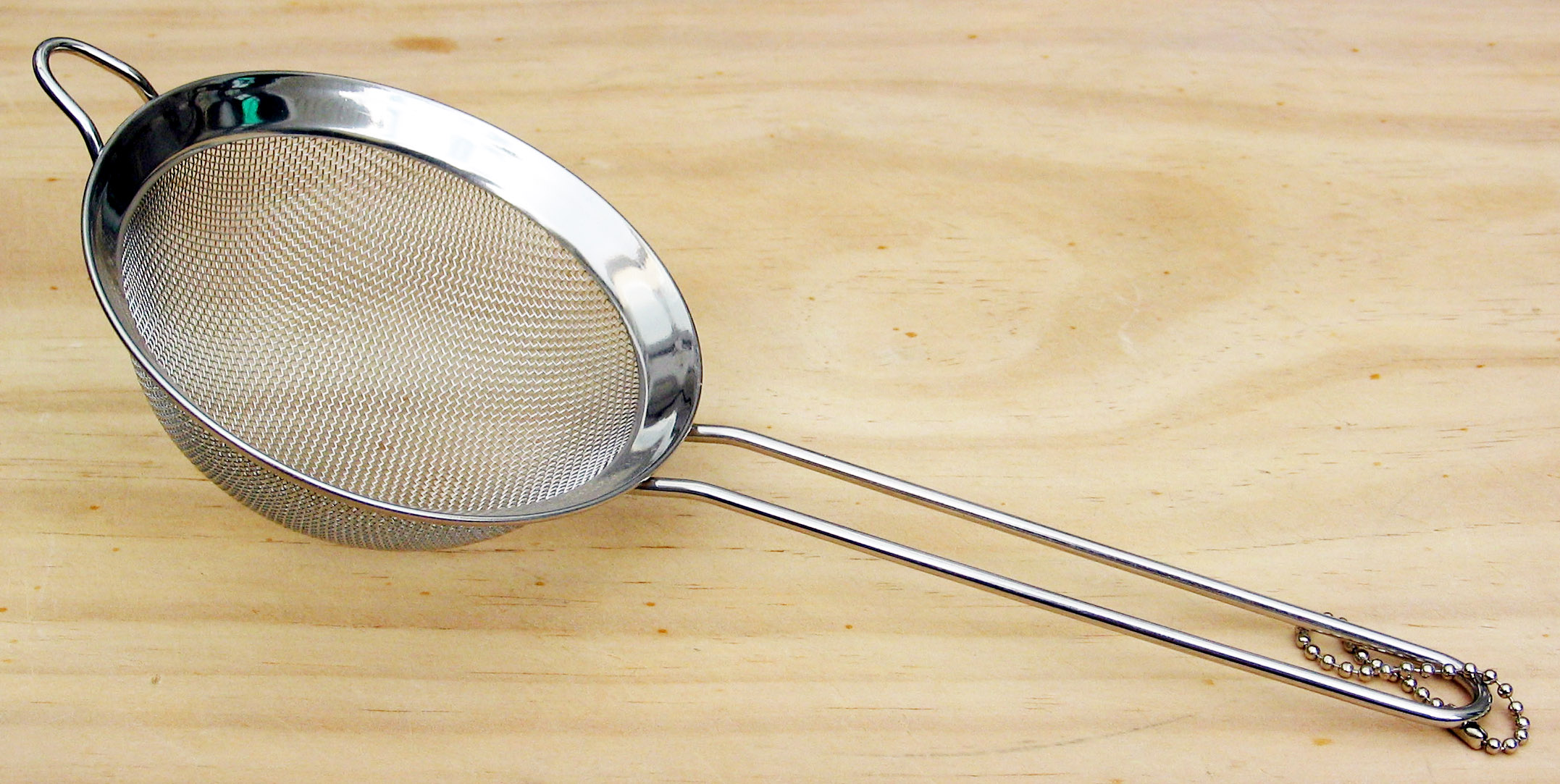 Pastry Cutter
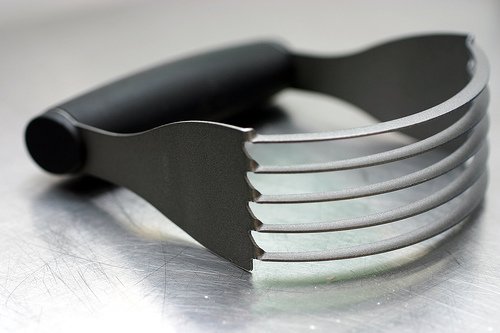 Rotary Beater
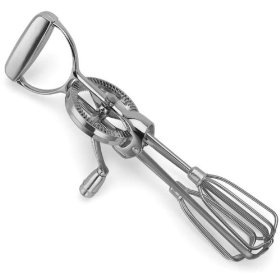 Cooking Spoon
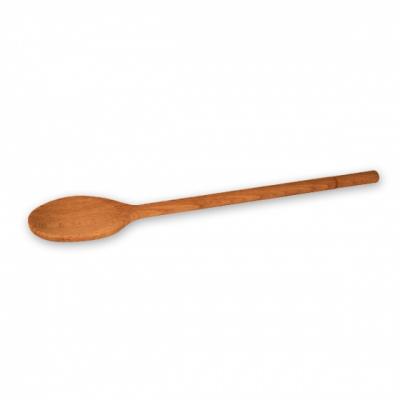 3 Tined Fork
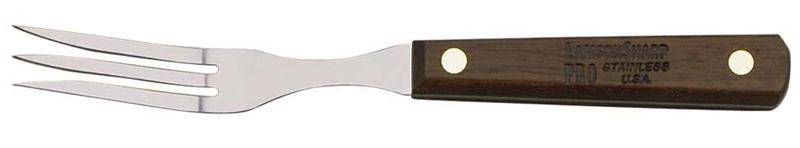 Ladle
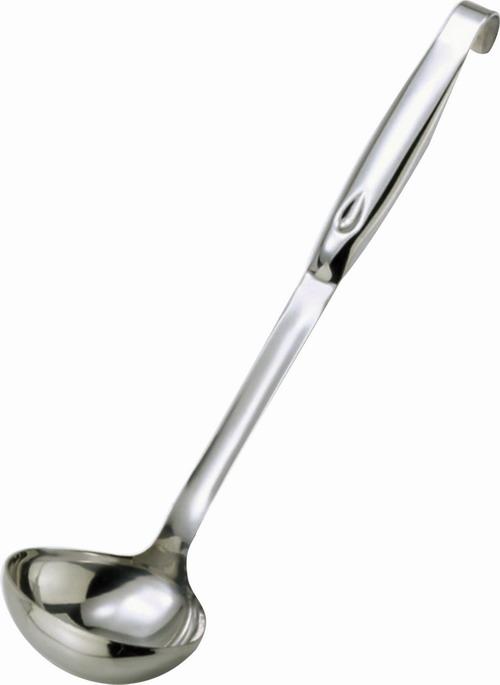 Dry Measuring Cups
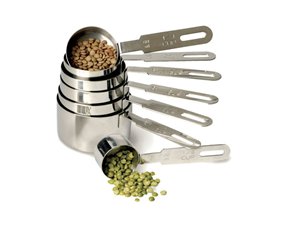 Cutting Board
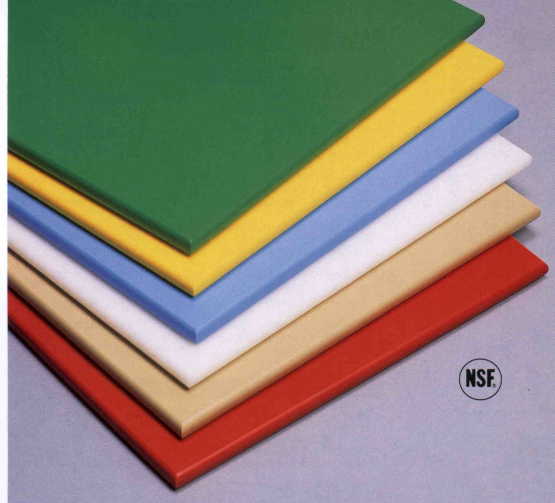 Meat Thermometer
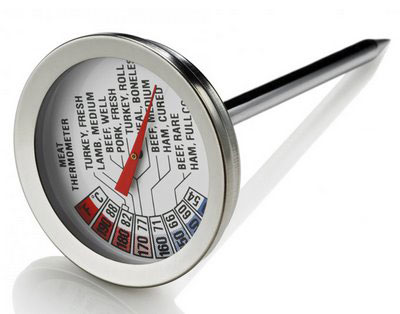 Pastry Brush
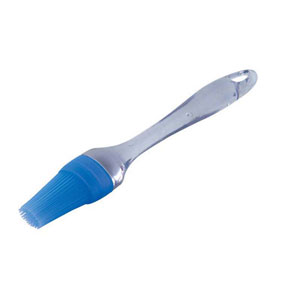 Paring Knife
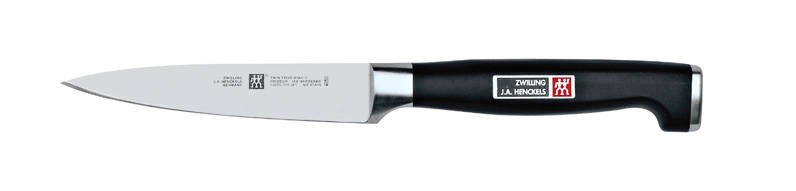 French Knife / chef’s Knife
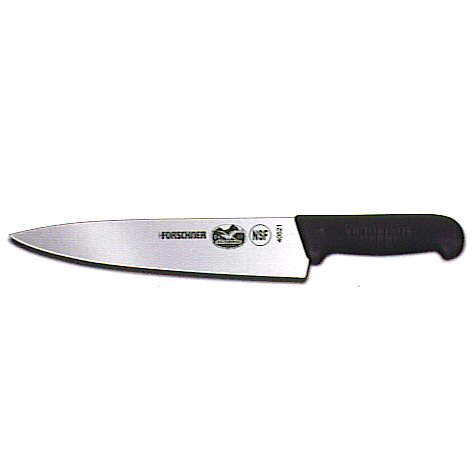 Slicing Knife
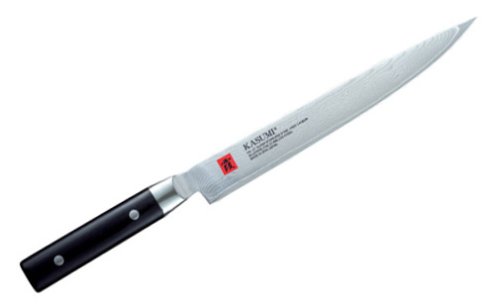 Bread Knife
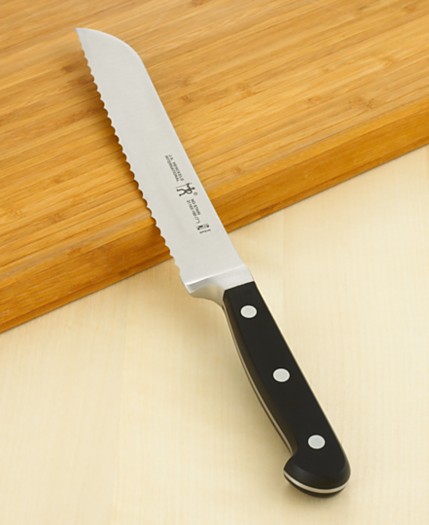